第４回公募展の広報成果①
資料7
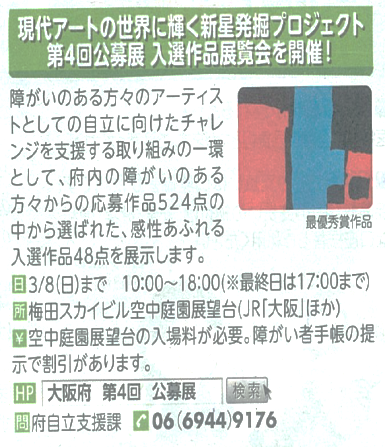 ■大阪府の広報活動実績
　府政だより（府内302万戸発行）：２回掲載
　府政記者会（22社加盟）リリース：３回
　大阪府ウェブサイト（トップページ435万アクセス／年）へのプロジェクトページ掲載：通年
　FACEbook（ファン5,124人）もずやんTwitter（フォロワー6,725人）
　メルマガ（登録者28,651人）での情報発信	：計6回
　チラシ（20,000部）ポスター（1,000部）DM（4,000部）図録（3,000部）作成・配布
　Passo2月号（福祉事業所向け広報誌）	：6,000部発行、4,268ヶ所配布
府政だより 3月号
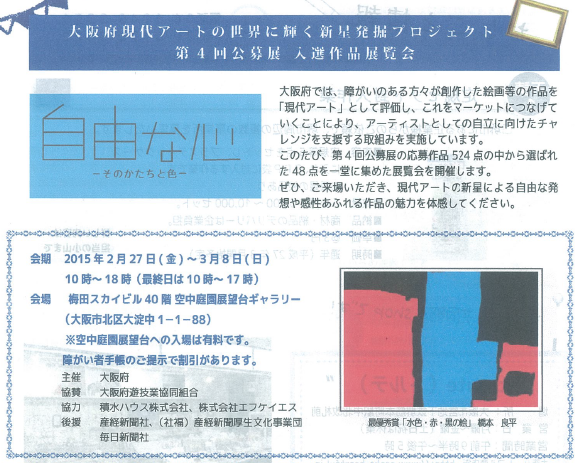 Facebookの発信
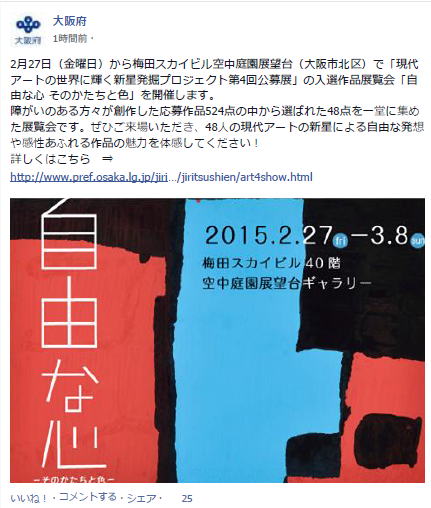 1
Passo 2月号
第４回公募展の広報成果②
■マスメディアへの露出（公募展関係）


















ほか
NHKデータ放送関西おでかけガイド	（H27.2.25～3.8）
読売テレビ「ニュースten」特集「日本の作品海外でも高評価 障害者アートを世界へ」	（H27.3.30）
H27.2.25（夕）毎日新聞
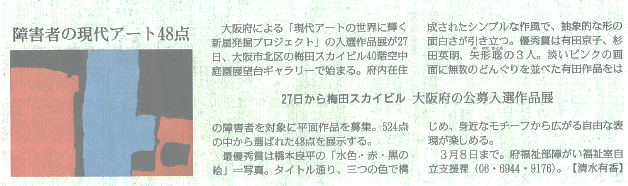 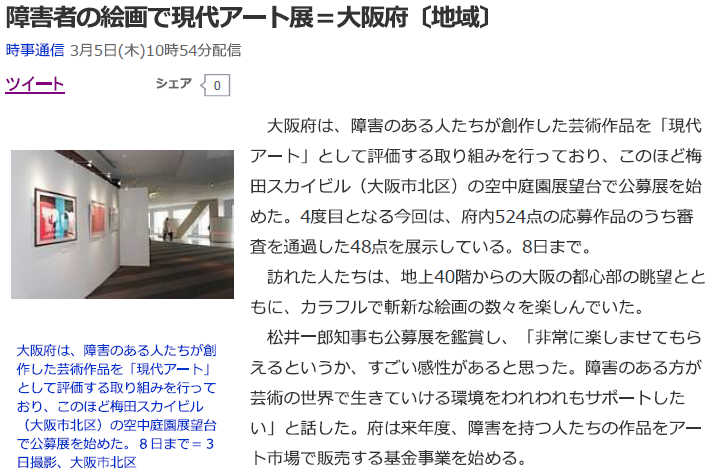 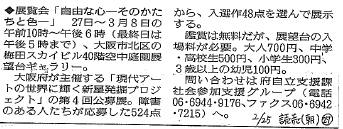 第４回公募展の広報成果③
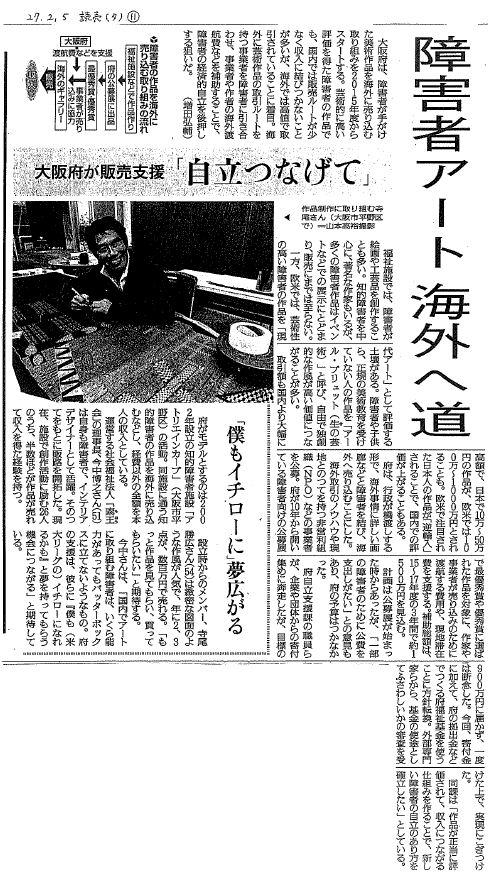 ■マスメディアへの露出（作品販売支援関係）
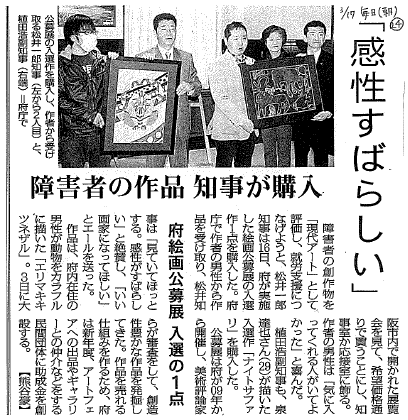 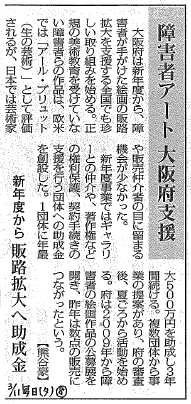 3